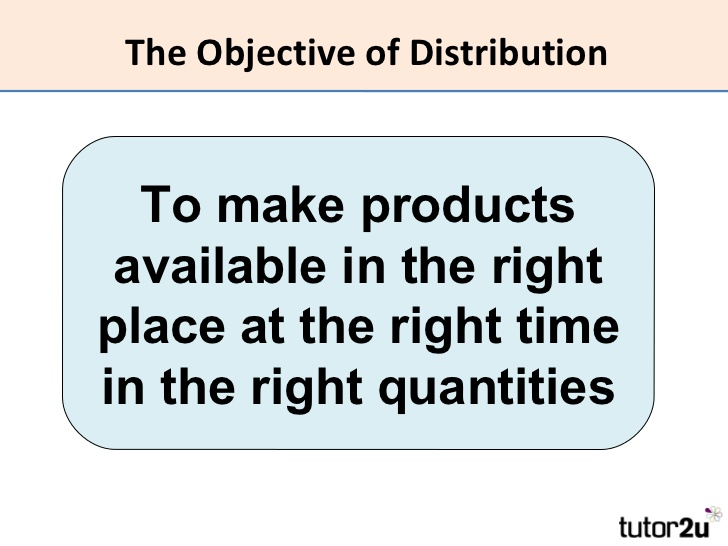 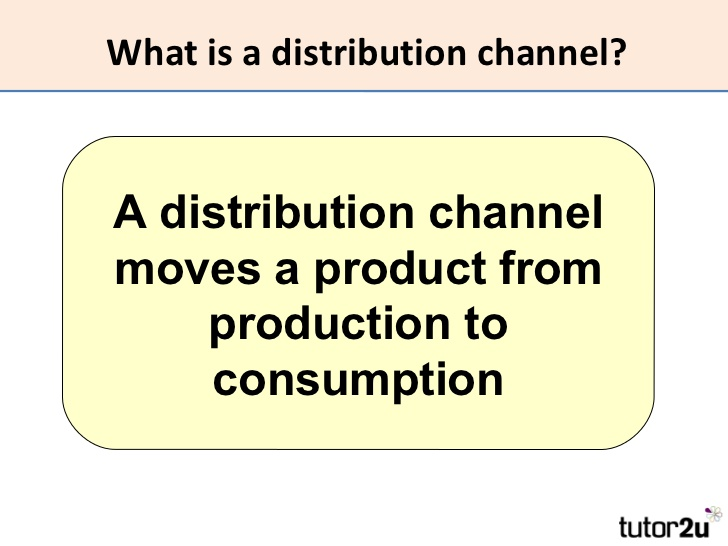 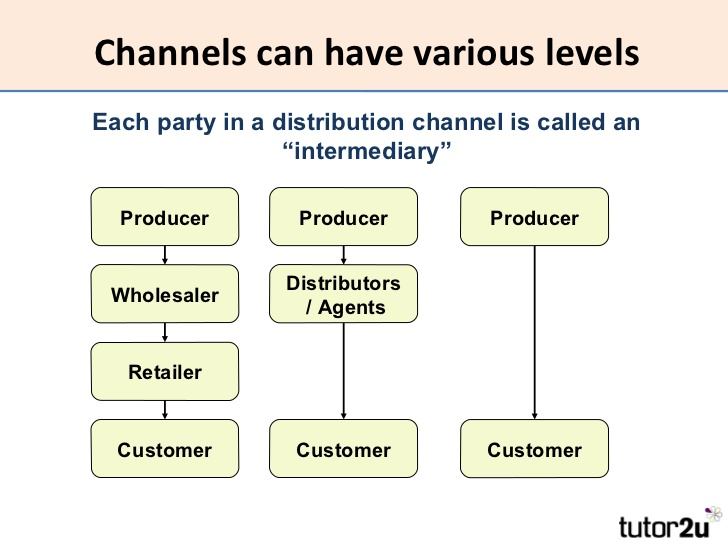 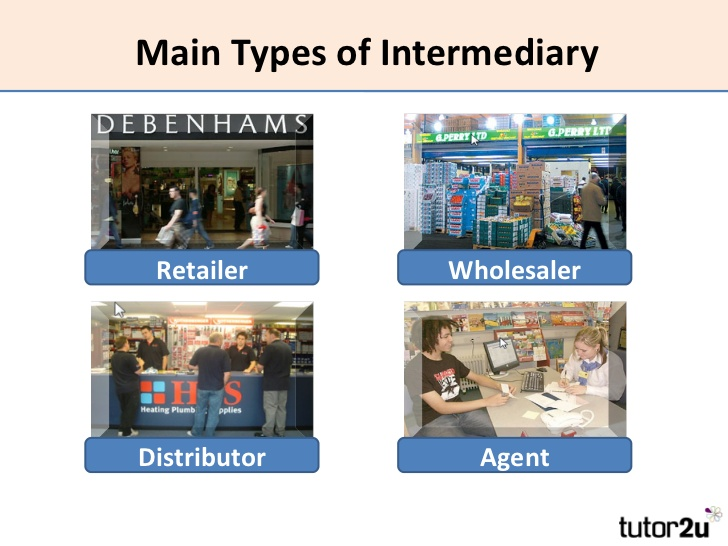 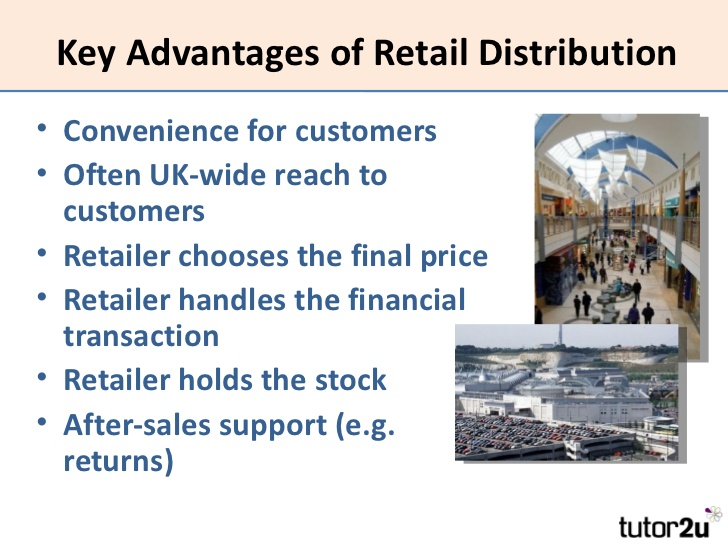 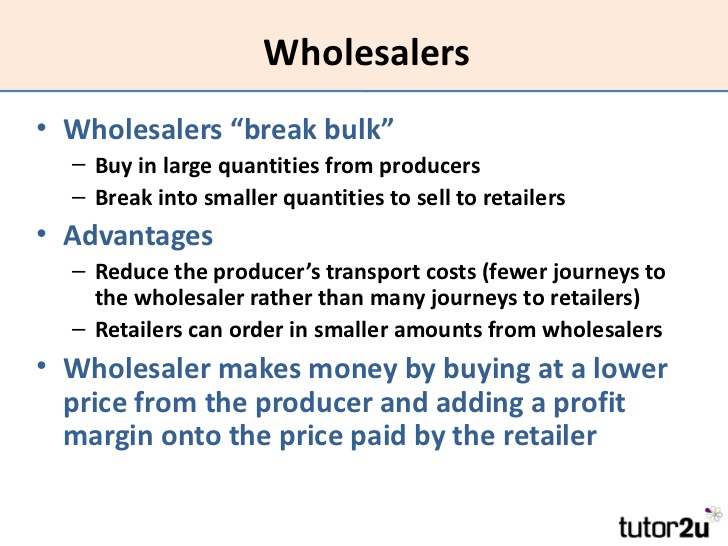 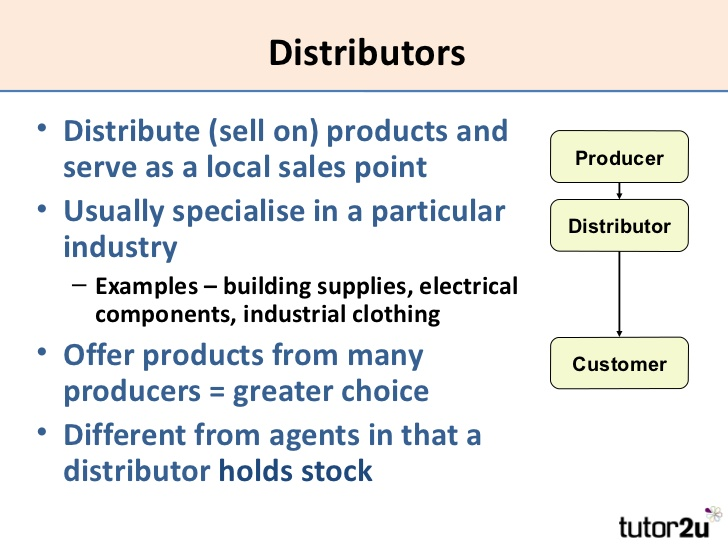 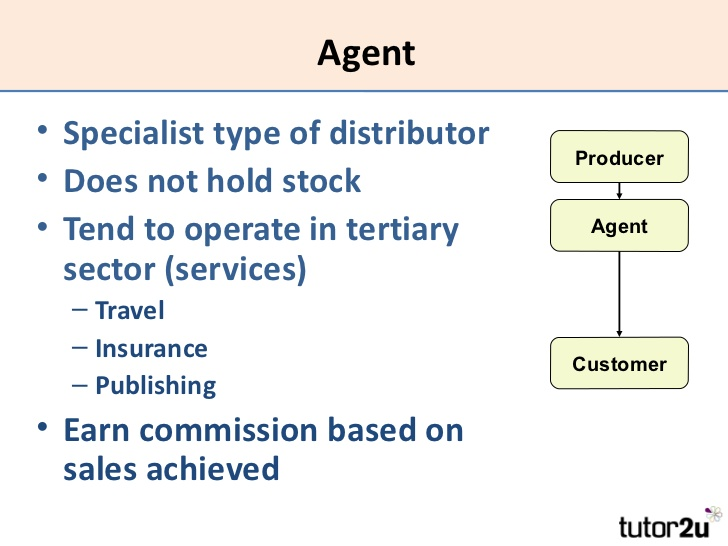 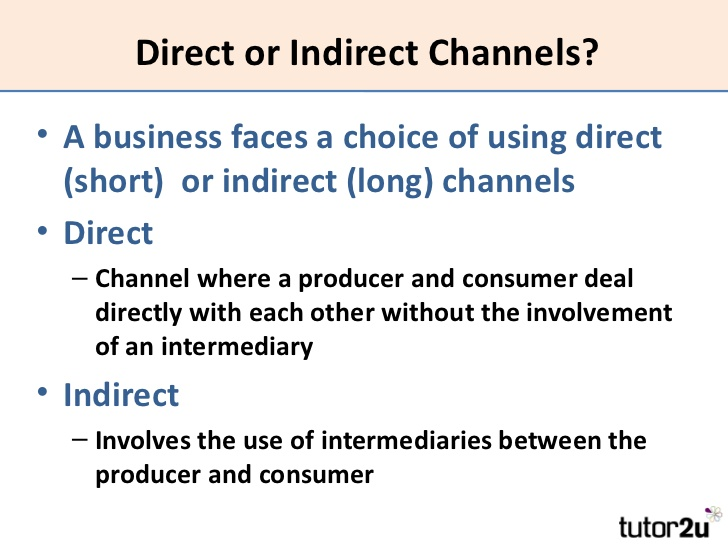 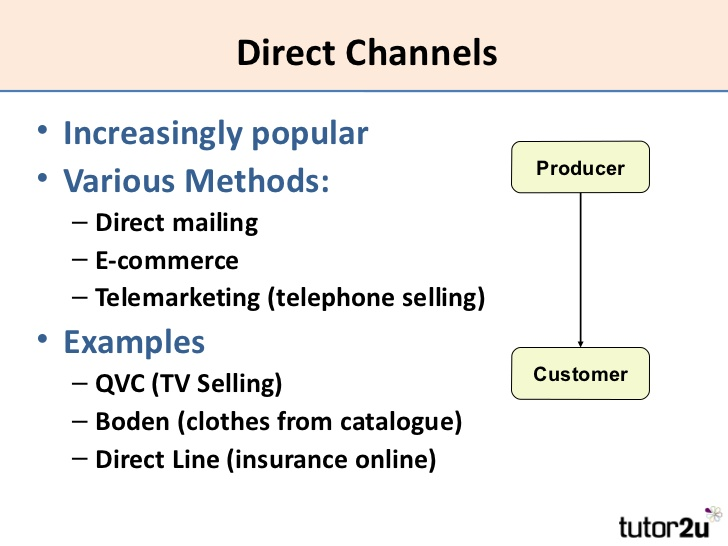 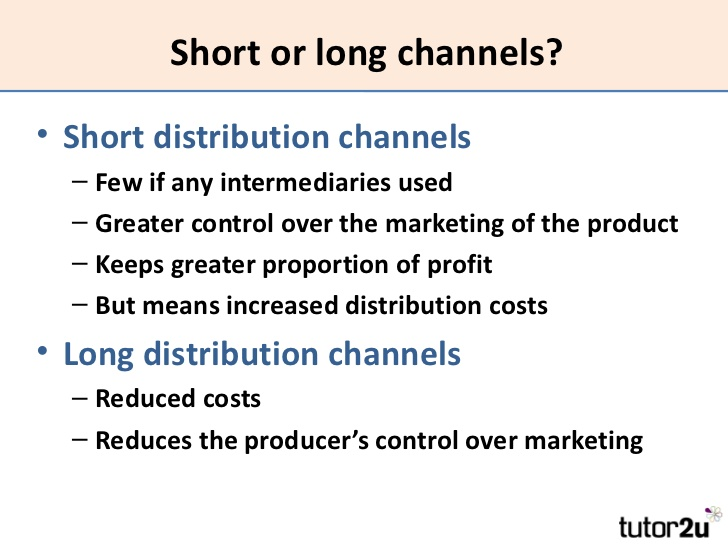 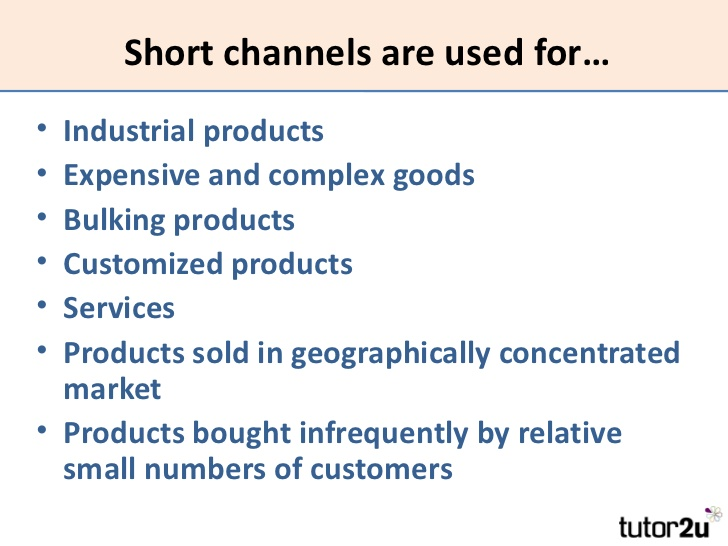 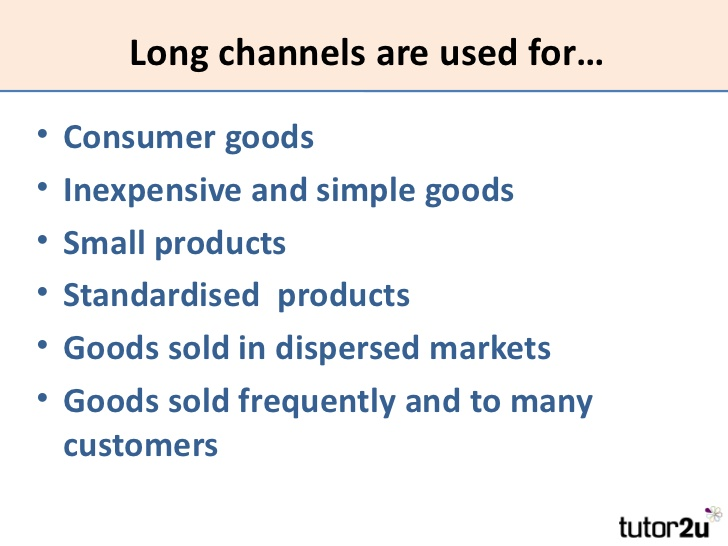 Multi-channel distribution
It can make sense to use a combination of distribution channels

Apple sets up its own shops in major cities. It also sells through a huge range of retailers and, of course, has an online presence

In adopting such a strategy Apple is maximising as many of the advantages as it can from each distribution channel chosen
Task:
For a product of your choice, devise a fully justified Place (Distribution) strategy. 

Research the industry and competition first in order to justify you decisions and be ready to defend your ideas.
Ensure your strategy is realistic and defensible and make it reinforce other elements of the Marketing Mix.